Mixed-Criticality Scheduling:Models and Methods
Haohan Li
October 08, 2010
Motivation
DO 178-B Criticality Levels
A: Catastrophic
B: Hazardous
C: Major
D: Minor
E: No Effect
WCET Estimations Varies by Levels
Motivation
One Job’s Possible WCET at DO 178-B Levels
A: Catastrophic: 100
B: Hazardous: 50
C: Major: 15
D: Minor: 5
E: No Effect: 1
Motivation
Hardness lies in multiple criteria
Most scheduling algorithms favor urgent jobs
Real-time system is the science of deadlines
Urgent jobs may be sacrificial in MC system
Urgency and significance must be compromised
Motivation
Hardness lies in multiple criteria
Compromising is always theoretically hard
Many classic NPC problems
Knapsack
size and value 
Travelling salesman problem
adjacent vertex and larger degree vertex
Try two possibilities every time, you’ll get exponential
The devil is in the possibilities
Motivation
Hardness lies in multiple criteria
EDF scheduling follows deadlines
High criticality jobs will be delayed
Sufficient reservations must be made
Motivation
Hardness lies in multiple criteria
EDF scheduling follows deadlines
High-criticality jobs will be delayed
Sufficient reservations must be made
Motivation
Hardness lies in multiple criteria
EDF scheduling follows deadlines
High-criticality jobs will be delayed
Sufficient reservations must be made
Criticality-Monotonic follows criticalities
Urgent jobs will be delayed
Utilization loss or tardiness will happen
State of the Art
Commercial products
We know it won’t happen
Academic research
Only a few people are working on it
State of the Art
Problem Definition
Preemptive Scheduling of Multi-criticality Systems with Varying Degrees of Execution Time Assurance. Vestal. RTSS 2007
State of the Art
Problem Definition
Vestal, RTSS 2007
Solutions
Theoretical
Practical
State of the Art
Problem Definition
Solutions
Theoretical
Schedulability Analysis of Sporadic Tasks with Multiple Criticality Specifications. Baruah and Vestal, ECRTS 2008
State of the Art
Problem Definition
Solutions
Theoretical
Baruah and Vestal, ECRTS 2008
Towards the design of certifiable mixed-criticality systems. Baruah, Li, and Stougie. RTAS 2010
State of the Art
Problem Definition
Solutions
Theoretical
Baruah and Vestal, ECRTS 2008
Baruah, Li, and Stougie. RTAS 2010
Load-based schedulability analysis of certifiable mixed-criticality systems. Li and Baruah. EMSOFT 2010
State of the Art
Problem Definition
Solutions
Theoretical
Baruah and Vestal, ECRTS 2008
Baruah, Li, and Stougie. RTAS 2010
Li and Baruah. EMSOFT 2010
An algorithm for scheduling certifiable mixed-criticality sporadic task systems. Li and Baruah. RTSS 2010
State of the Art
Problem Definition
Solutions
Theoretical
Baruah and Vestal, ECRTS 2008
Baruah, Li, and Stougie. RTAS 2010
Li and Baruah. EMSOFT 2010
Li and Baruah. RTSS 2010
State of the Art
Problem Definition
Solutions
Theoretical
Practical
Multicore Operating-System Support for Mixed Criticality. Anderson, Baruah, and Brandenburg. MCWS 2009
State of the Art
Problem Definition
Solutions
Theoretical
Practical
Anderson, Baruah, and Brandenburg. MCWS 2009
Mixed-Criticality Real-Time Scheduling for Multicore Systems. Mollison, Erickson, Anderson, Baruah, and Scoredos. ICESS 2010
State of the Art
Problem Definition
Solutions
Theoretical
Practical
Anderson, Baruah, and Brandenburg. MCWS 2009
Mollison, Erickson, Anderson, Baruah, and Scoredos. ICESS 2010
You’ve seen it twice
System Tea
Mac’s PRP waiver’s talk
State of the Art
Problem Definition
Solutions
Theoretical
Practical
Related Work
State of the Art
Problem Definition
Solutions
Theoretical
Practical
Related Work
Scheduling Real-Time Mixed-Criticality Jobs. Baruah et al. MFCS 2010
State of the Art
Problem Definition
Solutions
Theoretical
Practical
Related Work
Baruah et al. MFCS 2010
On the Scheduling of Mixed-Criticality Real-Time Task Sets. de Niz et al. RTSS 2009
State of the Art
Problem Definition
Solutions
Theoretical
Practical
Related Work
Baruah et al. MFCS 2010
de Niz et al. RTSS 2009
Handling Mixed Criticality in SoC-based Realtime Embedded Systems. Pellizzoni et al. EMSOFT 2009
State of the Art
Problem Definition
Solutions
Theoretical
Practical
Related Work
Baruah et al. MFCS 2010
de Niz et al. RTSS 2009
Pellizzoni et al. EMSOFT 2009
Outline
Problem Definition
Solutions
Theoretical
Scheduling mixed-criticality jobs and schedulability test
Scheduling mixed-criticality sporadic tasks
Practical
Operating system support
General multiprocessor scheduling framework
Related Work
Outline
Problem Definition
Vestal, RTSS 2007
Solutions
Theoretical
Practical
Related Work
Model of Mixed-Criticality System
Mixed-criticality jobs
Ji=(ai, di, xi, [ci(A), ci(B), … ])
Release time
Deadline
Criticality (= A/B/C/D/… )
Corresponding WCETs
Model of Mixed-Criticality System
Mixed-criticality sporadic tasks
τi=(Ti, Di, xi, [Ci(A), Ci(B), … ])
Period
Deadline (≤ period)
Criticality (= A/B/C/D/… )
Corresponding WCETs
A task τi consists of many (or infinite) jobs
A system τ consists of finite tasks
We only consider synchronized sporadic systems
Model of Mixed-Criticality System
Correctness of an scheduling strategy for τ
“For each task τi we want to assure: to level xi that τi never misses a deadline.”
Notice that the definition means Vestal’s model is hard real-time
Formal Correctness Definition
Behavior of the system 
All jobs’ given parameters including execution time
Criticality of the behavior
The minimum x such that ∀Ji, the actual execution time is no more than Ci(x)
Correctness of the scheduling strategy
For all possible x-behaviors of τ, every job with xi≤x meets its deadline
An Example
A simple example with two criticalities
An Example
A possible low-criticality behavior




EDF works for this low-criticality behavior
J1
J2
J3
J4
0                     1                       2                       3                       4
An Example
A possible high-criticality behavior




EDF fails for this high-criticality behavior
Thus it’s incorrect as a scheduling strategy for this τ
J1
J2
J3
J4
0                     1                       2                       3                       4                        5
An Example
But if we know it’s high-criticality behavior




EDF works again if we ignore low-criticality jobs
J3
J4
0                     1                       2                       3                       4                        5
Adapt Run-time Criticality Change
Clairvoyant scheduling is not helpful
It means we know the behavior before scheduling
That won’t help us pass certifications
Worst-case reservation is another choice
If we just accept the largest estimation, all classic schedulers will return
No criticality needed anymore
Run-time criticality detection looks the best
Run-time Criticality Detection
System’s criticality changes when a job uses more than specified WCET of current criticality
We can ignore lower-criticality tasks since then
Strong assumptions needed
When a high-criticality job exceeds WCET, all the lower-criticality jobs can be eliminated with no cost
When a low-criticality job exceeds WCET, it can be stopped immediately
Outline
Problem Definition
Solutions
Theoretical
Scheduling mixed-criticality jobs
Baruah, Li, and Stougie. RTAS 2010
Additional schedulability test
Scheduling mixed-criticality sporadic tasks
Practical
Related Work
More Assumptions
Run-time criticality detection
Preemptive and uniprocessor
Hard real-time
Two criticalities only
Given finite jobs
All released immediately
Specified deadlines
Intuition
Why EDF fails?
EDF treats all jobs equal
Selecting the earliest-deadline job guarantees the time demand before each deadline won’t exceed it
It’s unfair to high-criticality jobs
When computing time demand, high-criticality job demands more than low-criticality jobs
Because with criticality detection, the low-criticality job never see any other job uses more than Ci(LO)
Our Solution
Repeatedly find the “lowest-priority” job
If a high-criticality job Ji satisfies


Or if a low-criticality job Ji satisfies


Select Ji as lowest-priority job, and delete it from τ
Deleted jobs will not be considered any more
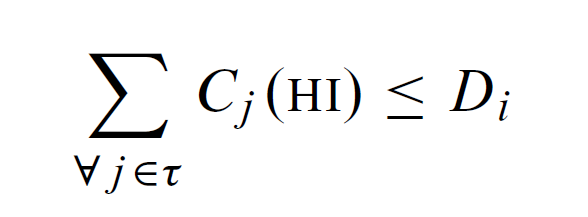 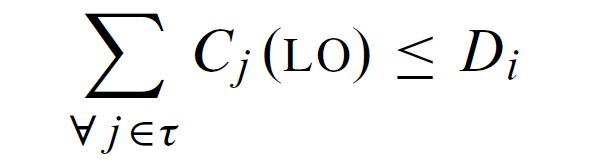 OCBP Algorithm
We call our algorithm “OCBP algorithm”
Own Criticality-Based Priority algorithm
The algorithm will return a priority assignment
Or return “non-schedulable” if no job can be chosen
If we execute all jobs according to the priorities, no deadline will be missed
Because we’ve counted the largest time demand
OCBP Example
Let’s start with this example again
OCBP Example
We run OCBP algorithm on the instance
When seeking “lowest-priority” job, we can only consider the latest-deadline job in each criticality
Because EDF is still optimal in each criticality
OCBP Example
J4 can not be the lowest-priority job
Because the most possible time demand is 6, while its deadline is 5
OCBP Example
J2 can be the lowest-priority job
Because the most possible time demand is 4, while its deadline is 4, too
OCBP Example
J4 can be the lowest-priority job now
Because the most possible time demand is 5 now, while its deadline is 5
OCBP Example
J1 and J3 can both be the lowest-priority job
For J1 the most possible time demand is 2, while its deadline is 2, too
For J3 the most possible time demand is 3, while its deadline is 5
OCBP Example
The final priority assignment will be
J1>J3>J4>J2
J3>J1>J4>J2
OCBP Example Illustrated
The final priority assignment will be
J1>J3>J4>J2




J3>J1>J4>J2
Possible Criticality Change
J3
J4
J1
J2
0                     1                       2                       3                       4                        5
J3
J4
J1
J2
0                     1                       2                       3                       4                        5
Performance Measurement
Broadly speaking, OCBP algorithm is good
OCBP algorithm dominates EDF algorithm
OCBP algorithm tends to give high-criticality jobs high priority too
This helps scheduler to know criticality change earlier
There exists OCBP schedulability test
OCBP algorithm itself is a schedulability test
We don’t know EDF’s schedulability test except worst-case reservation
Performance Measurement
Compared with optimal scheduling algorithm?
Optimal mixed-criticality scheduling is at least   NP-complete in the strong sense
No pseudo-polynomial algorithms exist
Can we get an approximation ratio for OCBP?
Recall that  ρ=max( OPT/f(x), f(x)/OPT )
How to define OPT?
Resource Augmentation
It means “speedup factor”
We speed up the processor by m times, such that all feasible job sets can be scheduled by our algorithm
Speedup factor Φ=min(m)
Φ=1 means optimal
Since we aren’t able to define feasibility, we are actually proving any non-over-utilized job set can be scheduled
Resource Augmentation
EDF will need Φ=2 with two criticalities
And it will need Φ=n with n criticalities
Criticality-monotonic will need Φ=∞
That’s against Mac’s paper 
Because we don’t assume that low-criticality jobs will have longer periods 
It’s also called criticality-as-priority-assignment (CAPA)
Resource Augmentation
Earliest-deadline-first(EDF): 	Φ=2



This is MC-schedulable:
J2
We can start J2 first,
then decide if we’ll run J1
J1
0                  0.5                1                1.5                 2
Resource Augmentation
Earliest-deadline-first(EDF): 	Φ=2



But EDF fails with speedup factor less than 2
J2
J2 misses deadline 
by 1 time unit
J1
0                  0.5                1                1.5                 2
Resource Augmentation
Earliest-deadline-first(EDF): 	Φ=2



But EDF fails with speedup factor less than 2
Φ=2
J2
J1
0                  0.5                1                1.5                 2
Resource Augmentation
Criticality monotonic:		Φ=∞



This is MC-schedulable:
J2
J2 has nothing special.
J1
J2
0                  0.5                1                1.5                 2
Resource Augmentation
Criticality monotonic:		Φ=∞



But criticality-monotonic will fail:
J2
J1 misses deadline 
by 1.5 time unit
J2
J1
0                  0.5                1                1.5                 2
Resource Augmentation
Criticality monotonic:		Φ=∞



But criticality-monotonic will fail:
Φ=4
J2
J2
J1
0                  0.5                1                1.5                 2
Our Result
OCBP algorithm will need at most Φ=1.618 speedup factor to schedule any MC-schedulable instance with 2 criticalities
Recalling that and EDF needs Φ=2
OCBP algorithm runs in polynomial time
Recalling that optimal schedule with Φ=1 runs in at least exponential time
Our Result
In our MFCS 2010 paper, we also proved that for a job set with n criticalities, we have Φ equal to the solution of 

The asymptotic form of the factor will be Φ=O(n/log n), better than EDF’s Φ=n
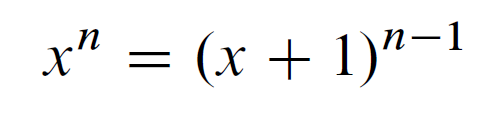 Outline
Problem Definition
Solutions
Theoretical
Scheduling mixed-criticality jobs 
Additional schedulability test
Li and Baruah. EMSOFT 2010
Scheduling mixed-criticality sporadic tasks
Practical
Related Work
A Simple Schedulability Test
In RTAS 2010, we’ve had a schedulability test:
If the utilization for low-criticality is u1 and for high-criticality is u2, the job set with u1<1, u2<1 can be scheduled on Φ=1.618 a processor
It’s equivalent to
The job set with u1<0.618, u2<0.618 can be scheduled on a regular processor
A Simple Schedulability Test
In EMSOFT 2010 paper, we proved that for any two-criticality system:
u12+u2<1
    is a sufficient schedulability test
We used “load” but I think utilization is easier to understand
Using “load”, we can deal with arbitrary release times in job sets, and constrained deadlines in sporadic tasks
A Simple Schedulability Test
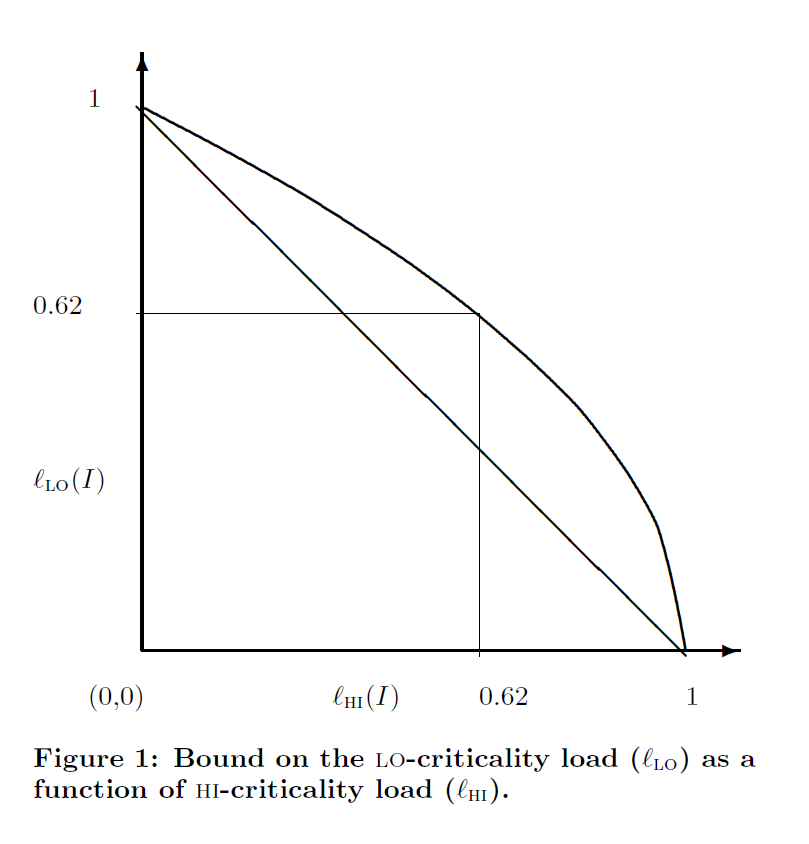 A Simple Schedulability Test
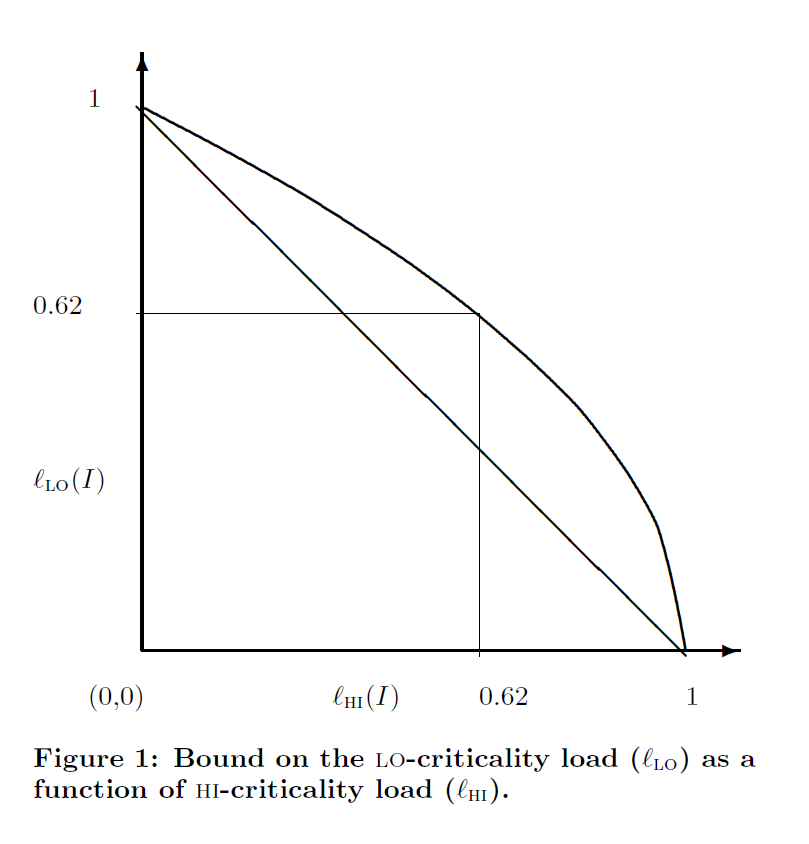 Our previous speedup factor result
A Simple Schedulability Test
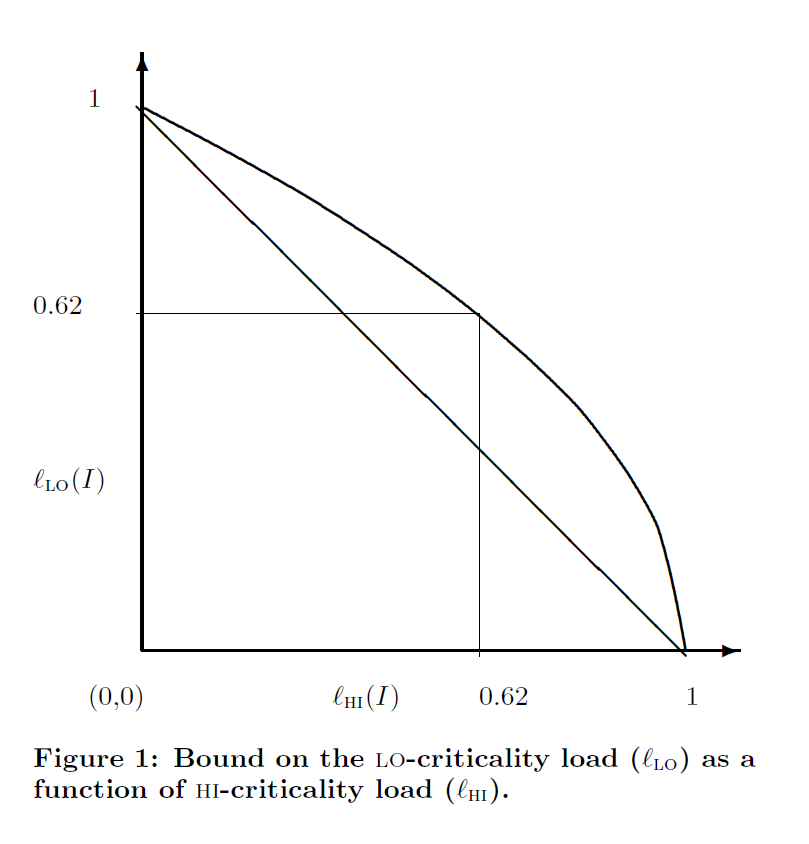 EDF can definitely schedule
A Simple Schedulability Test
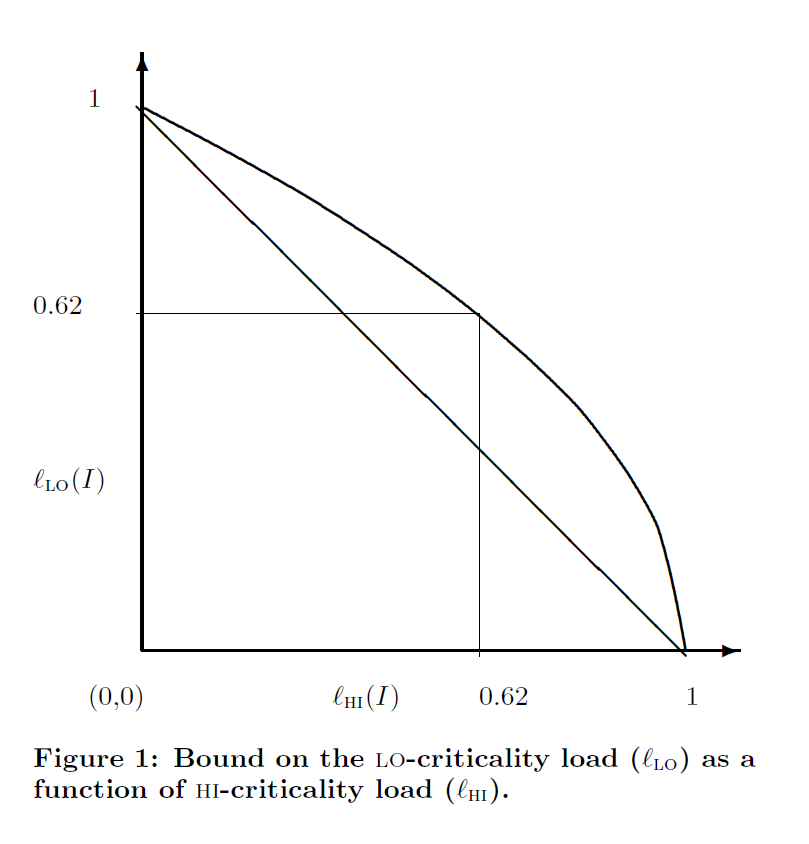 OCBP can definitely schedule
A Simple Schedulability Test
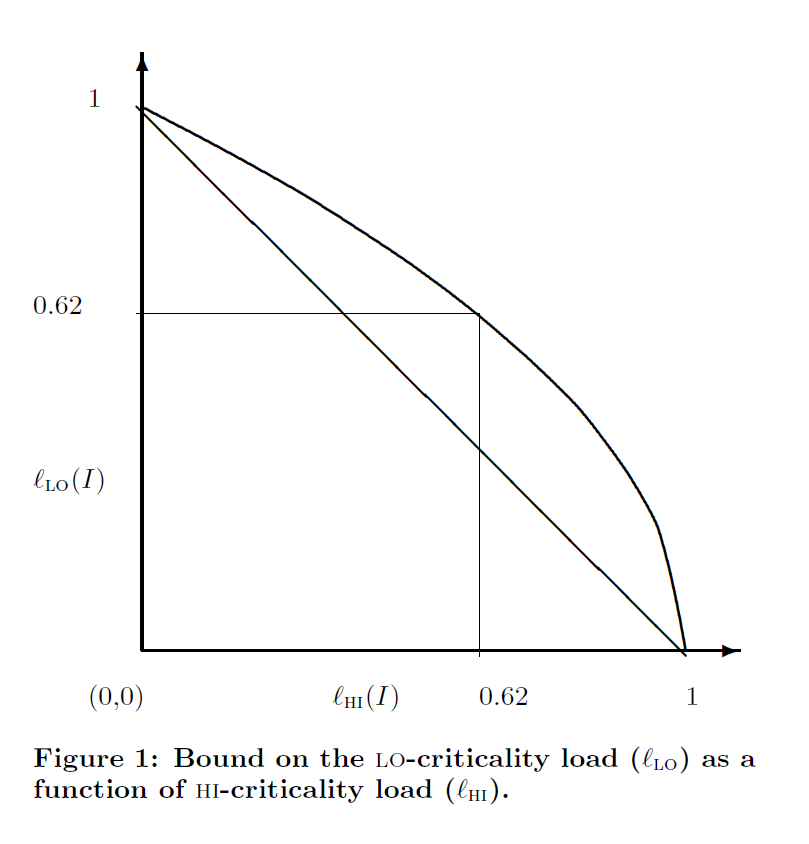 We can try OCBP as a test
A Simple Schedulability Test
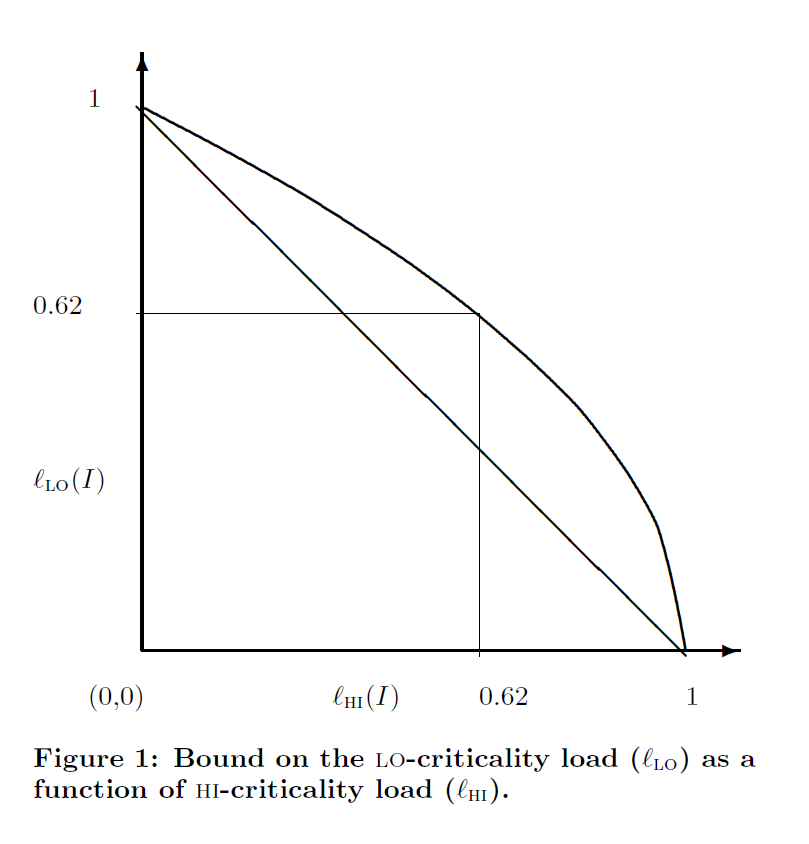 No known test exists for EDF
Schedulability of More Criticalities
It’s never published. Just for your possible curiosity



It’s not practical
Quite pessimistic
We have to run OCBP algorithm anyway
The computation of “load” is pseudo-polynomial
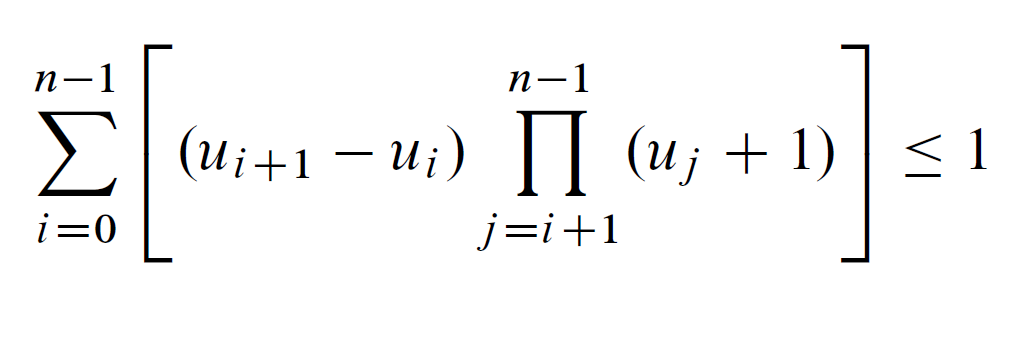 Outline
Problem Definition
Solutions
Theoretical
Scheduling mixed-criticality jobs 
Additional schedulability test
Scheduling mixed-criticality sporadic tasks
Li and Baruah. RTSS 2010
Practical
Related Work
Scheduling Sporadic Tasks
Our objective: 
Get a polynomial or pseudo-polynomial algorithm to schedule mixed-criticality sporadic tasks, using OCBP algorithm
Keep the important properties of OCBP algorithm
The speedup factor
The utilization based schedulability test
From Tasks to Jobs
OCBP algorithm processes jobs
A task may have infinite jobs
But the system can not keep eternally busy 
Thus we only consider jobs in the longest busy interval
Unfortunately there will still be pseudo-polynomial number of jobs (in the representation of τ)
Scheduling Sporadic Jobs
The jobs in the busy interval still don’t satisfy our assumptions for OCBP algorithm:
The jobs are not released immediately
Actually their release time can not be expected
Therefore no guarantee can be made to keep them running in priority order
We must show that the correctness will not be affected
Objective of Correctness
Repeatedly find the “lowest-priority” job
If a job Ji satisfies


di is the earliest possible deadline of Ji
Select Ji as lowest-priority job, delete it from B(τ)
If this algorithm (assuming immediate release) generates a priority list, we call the system OCBP-schedulable
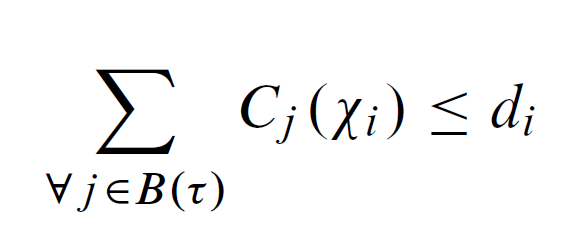 OCBP-Schedulable = Schedulable?
We prove it using following strategy:
Define two violations
From the time when OCBP algorithm runs to the violation time, no deadline is missed
When violation happens, OCBP algorithm can be run again, and generate a new priority assignment
It means the system is still OCBP-schedulable at violation
Inductively, we can show no deadline is missed if OCBP algorithm succeeds in the beginning
Violations
When we can’t guarantee no deadline is missed
Recalling that we computed the time demands before each deadline, and we know it’s smaller
The computed time demand will not reflect the realistic time consumption when
The processor gets idle
A high-priority job is released, and preempts a low-priority job
These are the two violations
Violations
If a low-priority job is released late, it may not violate any of assumptions
Because the time demand computation still works
Let’s take an example (you’ve seen it)
Violations
If a low-priority job is released late, it may not violate any of assumptions
Because the time demand computation still works
Let’s take an example (we can assume it’s sporadic)
Example
Now we consider the following jobs in tasks
We can still generate priorities: J3>J1>J4>J2
J2 can not be released until time 2
Example
Now we consider the following jobs in tasks
We can still generate priorities: J3>J1>J4>J2
J2 can not be released until time 2
But it is fine since J2 has already assumed if all the other jobs executes before it, it still can meet deadline 4
J3
J4
J1
J2
0                     1                       2                       3                       4                        5
Violation: Idle Time
If there are many jobs released later than expected, the processor will get idle
Idling processor isn’t a problem, because every task will generate the next job later
The situation is no worse than what we’ve met in the beginning
J3
J4
CPU idle
J1
J2
0                     1                       2                       3                       4                        5
Violation: Idle Time
If there are many jobs released later than expected, the processor will get idle
Idling processor isn’t a problem, because every task will generate the next job later
The situation is no worse than what we’ve met in the beginning
The system is always OCBP-schedulable when processor idles
Violation: High-Priority Preemption
From the new released high-priority job’s viewpoint, the time demand before its deadline is not the same as computed
Because in the computation, we assumed no low-priority job has been executed
A priority re-computation is needed
Violation: High-Priority Preemption
Can the re-computation be done?
We divide jobs into two classes:
For jobs with priority no higher than current job
Their time demands are still valid, thus they can continue be the lower priority jobs
For jobs with priority higher than current job
Including the new released one
All of them are either completed, or at most just released
Since all the running jobs have lower priorities, their situation is no worse than the beginning
Example
Recall that J3>J1>J4>J2
J3
J4
J1
J2
0                     1                       2                       3                       4                        5
Example
Recall that J3>J1>J4>J2
If J3 is released late:
From J1, J4 and J2’s viewpoint, nothing changed
J3 can get the highest-priority again
J3
J4
J1
J1
J2
J2
0                     1                       2                       3                       4                        5
Example
Recall that J3>J1>J4>J2
If J3 and J1 are both released late:
From J4 and J2’s viewpoint, nothing changed
J3 and J1 can get the same priorities as the beginning
J4
J3
J1
J4
J1
J2
0                     1                       2                       3                       4                        5
Our Result
The OCBP algorithm with run-time priority     re-computation works for sporadic system
However, the re-computation can theoretically happen every time when a new job arrives
Even worse, the re-computation needs scanning   all jobs in busy interval, which is pseudo-polynomial in the representation of τ
Recall that EDF only needs O(log n) when a job arrives
Open Problems
In hard mixed-criticality system
Fast scheduling algorithm
Fixed-priority scheduling
Non-preemption
Multiprocessor
Run-time criticality detection cost
Low-criticality jobs sweeping cost
Heuristic performance optimization
Outline
Problem Definition
Solutions
Theoretical
Practical
Operating system support
Anderson, Baruah, and Brandenburg. MCWS 2009
General multiprocessor scheduling framework
Mollison, Erickson, Anderson, Baruah, and Scoredos. ICESS 2010
Related Work
Hierarchical Framework
Criticality Levels
A: Cyclic executives
B: P-EDF
C: G-EDF
D: G-EDF
E: Non-real-time
Hierarchical Framework
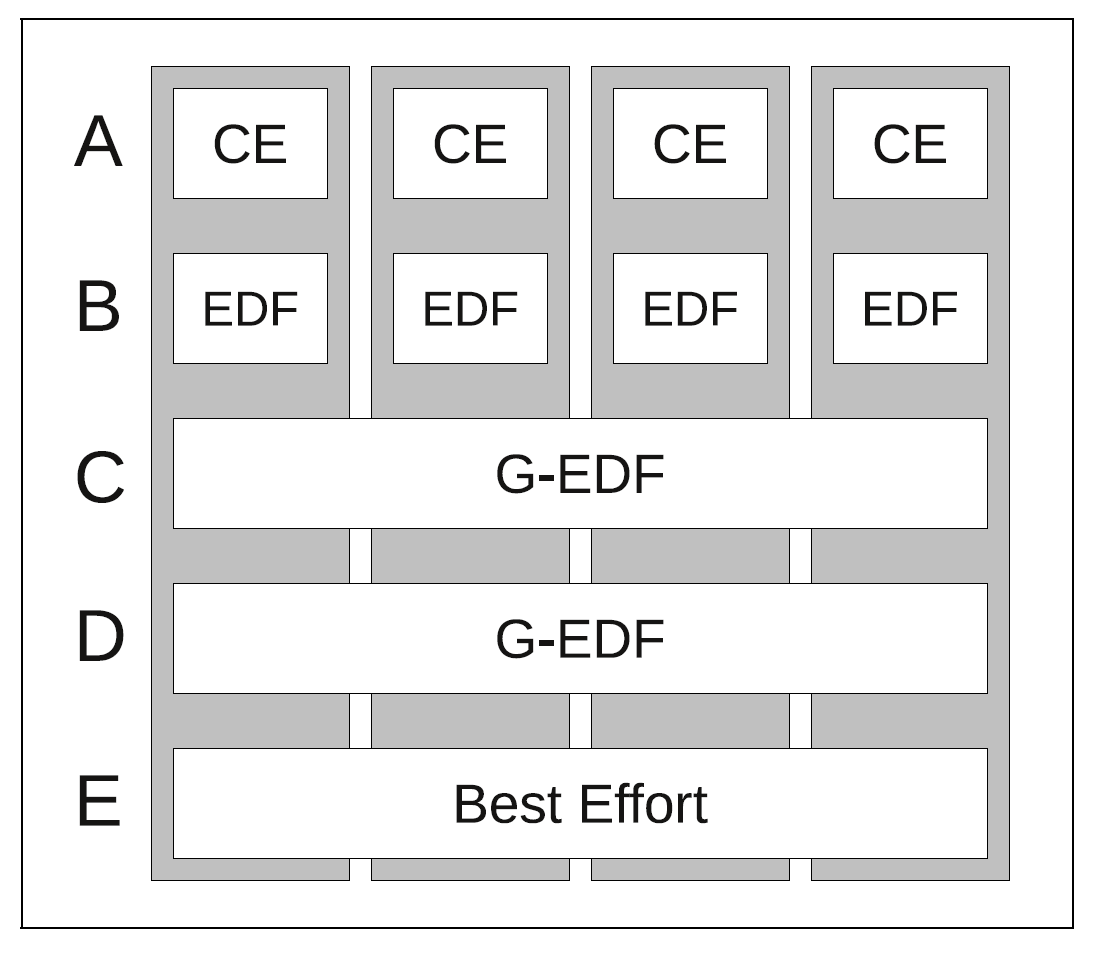 Operating System Support
Temporal isolation
To support independent certification
Isolation = “lower criticalities can’t affect higher ones”
Each criticality has one container (or server)
Container means: specified budget (or utilization)
Every container has its own scheduler
It actually means clairvoyant scheduling
When specifying budget, we are predicting criticality
Operating System Support
Temporal isolation
It can also be done by criticality-monotonic
It doesn’t require expected criticality
We are using criticality-monotonic in the framework
While no “budget” needed, schedulability decreases
As we’ve seen in “speedup factor” section
Schedulability
Level A tasks will never concern schedulability
That’s the benefit of static priority
Level B tasks will experience utilization loss
If low-criticality tasks also have longer periods, there won’t be utilization loss
If a low-criticality task has short period
Promote it to high criticality
It may not be allowed
Split other high-criticality tasks
WCET estimation may be even larger
Schedulability
Level C and Level D are soft real-time
G-EDF is a soft real-time scheduler
Deadlines can be missed, but tardiness can be bounded
Level E doesn’t have a single deadline
What are they?
Slack Shifting
Huge amount of reservations are made for high-criticality tasks
We know in practice they’ll never use so much
Since they are guaranteed to meet deadlines, there’s no reason to execute another high-criticality job if one is finished earlier
We can use the time to execute low-criticality jobs
Outline
Problem Definition
Solutions
Theoretical
Practical
Related Work
de Niz et al. RTSS 2009
Pellizzoni et al. EMSOFT 2009
Another “Mixed-Criticality”
On the Scheduling of Mixed-Criticality Real-Time Task Sets
de Niz, Lakshmanan and Rajkumar. RTSS 2009
This paper is about overload control
Model
They use rate-monotonic as basic scheduler
As the rest of the world do
They define a task as τi = (Ci, Cio, Ti, Di, ζi)
Cio is the overload execution budget
ζi is the criticality of the task
Although not stated in the paper, I believe they assign identical criticality to each of the task, similar as priority
Model
The scheduling objective
“Our scheduler performs admission control, and if admitted, a task τi is guaranteed to run up to Cio if no higher criticality tasks exceeds its Cj.”
When a higher criticality task exceeds its Cj, τi don’t have to meet its deadline
Essential difference?
Solution
They used a “zero-slack” technique
When a high-criticality job has low-priority, and is being blocked by a low-criticality job
If at a moment, continuing blocking the job will cause a failure to guarantee overload budget
This moment is called zero-slack-instant
At this moment, block the low-criticality job, and run the high-criticality job
Solution
Their example:
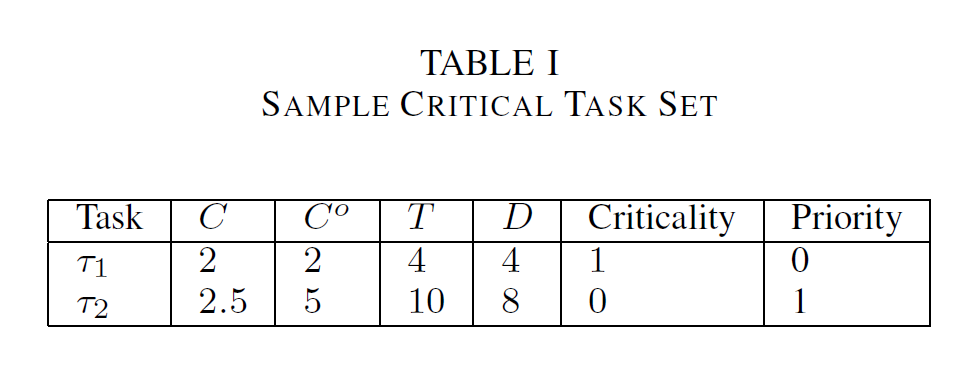 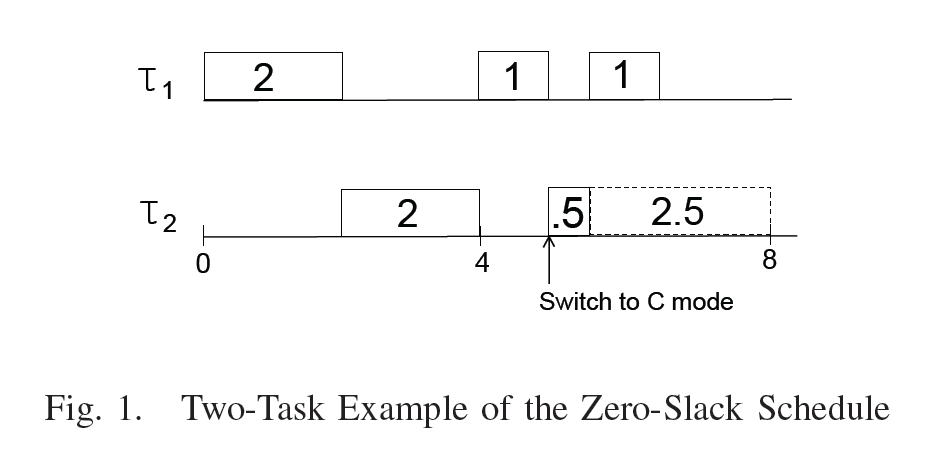 Zero-Slack-Instant
They used some complicated algorithm to compute the instant for each task
Since after the instant, the low-priority job (with high criticality) may be able to block high-priority job, they will compute some blocking factor in rate-monotonic time demand analysis
Result
Their algorithm dominates criticality-monotonic and pure rate-monotonic scheduler
They didn’t provide theoretical performance measurement
It may be helpful for “slack-shifting” design
Outline
Problem Definition
Solutions
Theoretical
Practical
Related Work
de Niz et al. RTSS 2009
Pellizzoni et al. EMSOFT 2009
Embedded System On Chips
Handling Mixed-Criticality in SoC-based Real-Time Embedded Systems
Pellizzoni, Meredith, Nam, Sun, Caccamo and Sha. EMSOFT 2009
SoC stands for “Systems-On-Chip”
This paper is about secure embedded system design
Objective
“In a mixed-criticality system, low criticality applications must be prevented from interfering with high criticality ones”
“We introduce a new design methodology for SoC that provides strong isolation guarantees to applications with different criticalities”
Thank you